« Развитие парламентаризма в России »
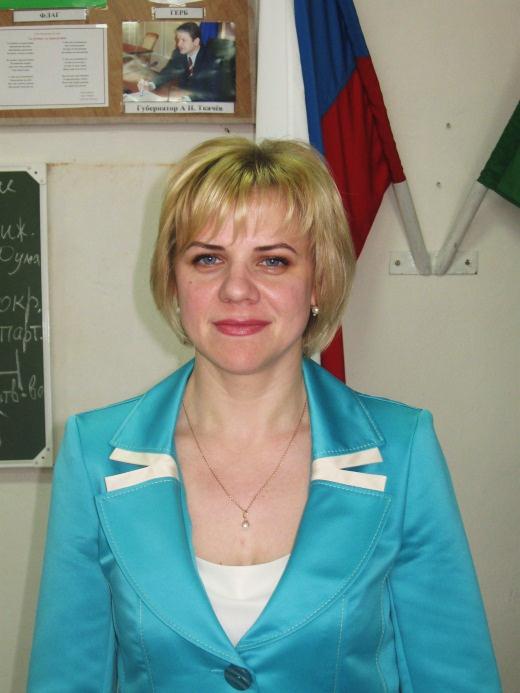 Преподаватель  истории  и обществознания
ГБОУ  НПО  ПУ№71 КК
Брындак  Д.П.
Эпиграф
"Им нужны великие потрясения, нам нужна Великая Россия!"

                       Петр   Аркадьевич  Столыпин
Актуализация знаний:
Парламентаризм – это  основа  современного  демократического общества.  
Сегодняшний  урок посвящен зарождению и становлению парламентаризма в нашей стране. 
27 апреля 1906 года     
- это дата начала  работы  1-й Государственной  Думы  в России, как  представительного  органа  власти.
Сегодня на уроке мы рассмотрим:
Исторические этапы становления парламентаризма  в России.
Государственные Думы в царской России.
Конституционные основы современного этапа российского парламентаризма.
давайте вспомним:
- Какой орган власти от представителей в роли народного собрания существовал на Руси ? 
- Где возникло вече, какие земли стали родоначальниками этого органа управления?
- Чем характеризуется вече:
а) какие вопросы решало;
б) состав (кто входил)?
Вече  в  Новгороде
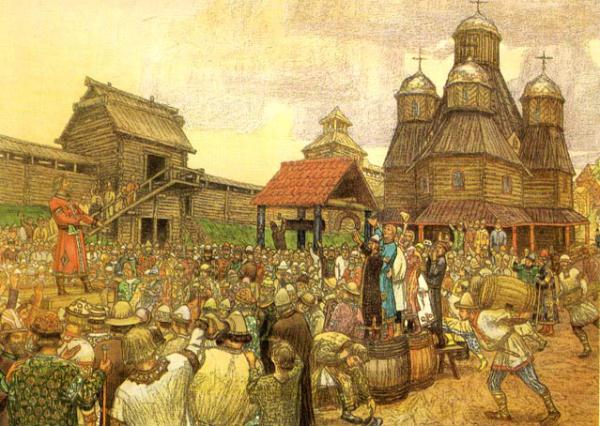 давайте вспомним:
4. Какой представитель органов в XVI в. пришел на смену вече? 
5.  Что же такое Земский Собор?
6.  Чем характеризуется Земский Собор:
а) состав;
б) какие вопросы решались?
Земский  собор
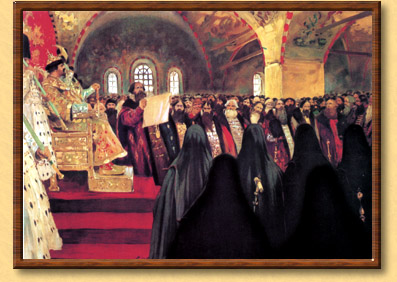 Впервые парламент возник как орган представительной власти в Англии во II половине XIII в. в Лондоне
Парламент – это орган представительной власти, являющийся высшим законодательным органом государства, в котором депутаты представляют интересы избравших их .
Органом  представительной власти в России начала XX века стала  Государственная Дума, которая  была  учреждена  Манифестом  Николая II от 17 октября 1905 года«О  созыве  Государственной  Думы»
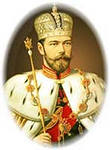 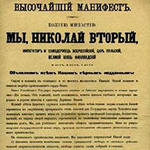 Главной  задачей Государственной  Думы  царской  России   было возбуждение дел об отмене, изменении действующих или издании новых законов, за исключением основных государственных.
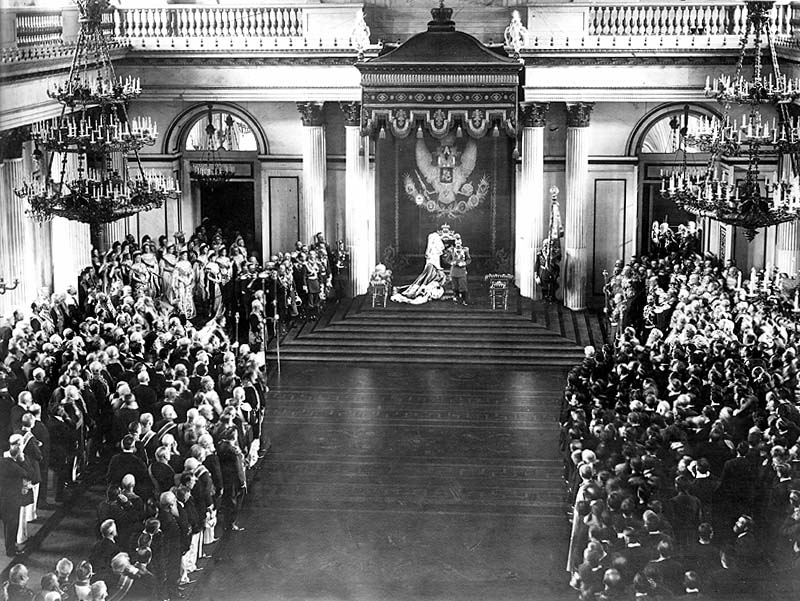 Государственная  Дума  в начале ХХ века
Указом от 21 сентября 1993 года № 1400 «О поэтапной конституционной реформе в Российской Федерации»     1-й Президент Российской Федерации Б.Н.Ельцин поручил Конституционной комиссии и Конституционному совещанию представить к 12 декабря 1993 года единый согласованный проект Конституции Российской Федерации.
12 декабря 1993 года – принятие Конституции РФ
Статья 94 Конституции определяет Федеральное Собрание как парламент Российской Федерации

Парламент провозглашен как представительный и законодательный орган Российской Федерации
ФЕДЕРАЛЬНОЕ СОБРАНИЕ
Верхняя палата                                         Нижняя палата
    Совет Федерации                              Государственная Дума
                (СФ)                                                                    (ГД)
                                                                  СОСТАВ


Представители субъектов РФ                                   Депутаты
         (по 2 от каждого)                                         (народные избранники)
                                                            
                                                             ФУНКЦИИ


Одобряет или отклоняет                                                    Принимает  
федеральные законы                                                   федеральные законы
принятые  в ГД                                                                      направляет на 
                                                                                                     рассмотрение  в СФ

- Палаты парламента заседают отдельно.
ЗАСЕДАНИЕСОВЕТА ФЕДЕРАЦИИ
ЗАСЕДАНИЕ ГОСУДАРСТВЕННОЙ ДУМЫ
подведем итог  как  формировалась парламентская власть в нашей стране в течении длительного исторического периода
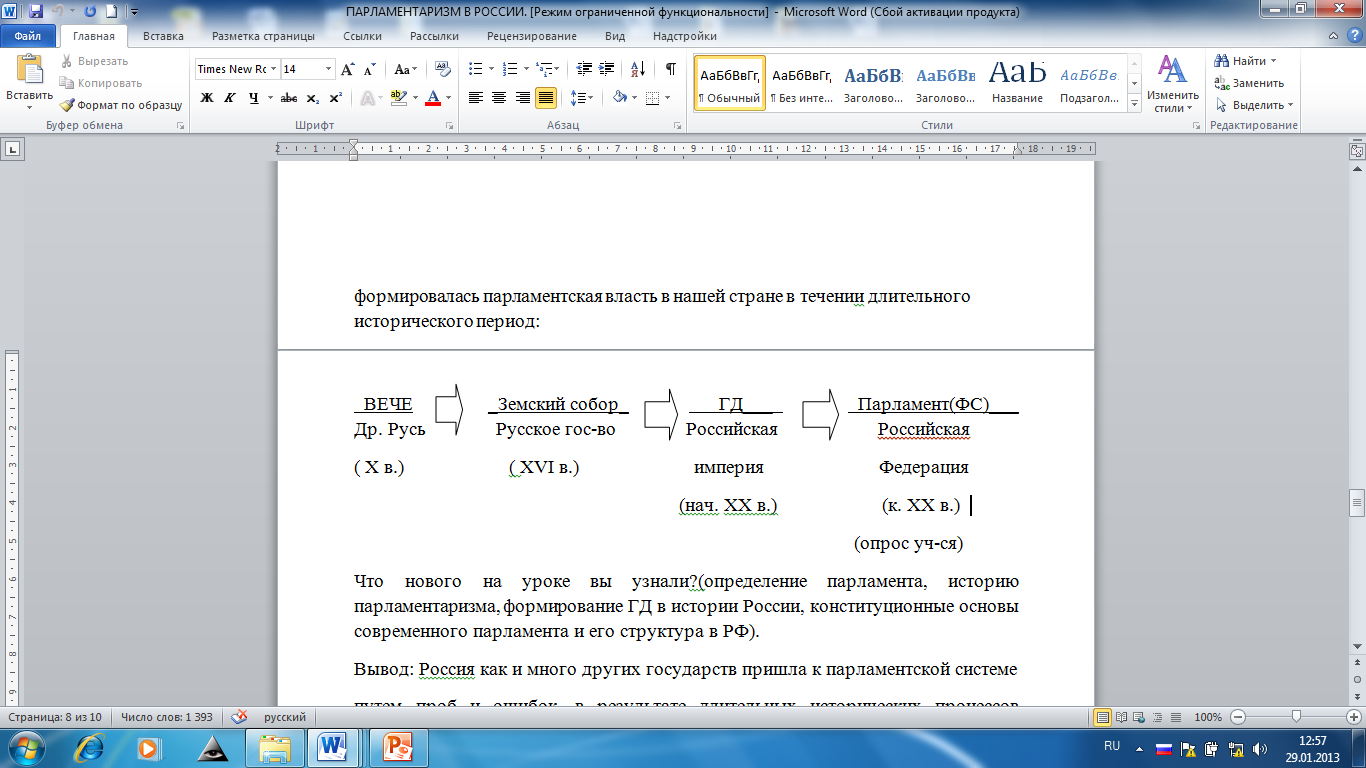 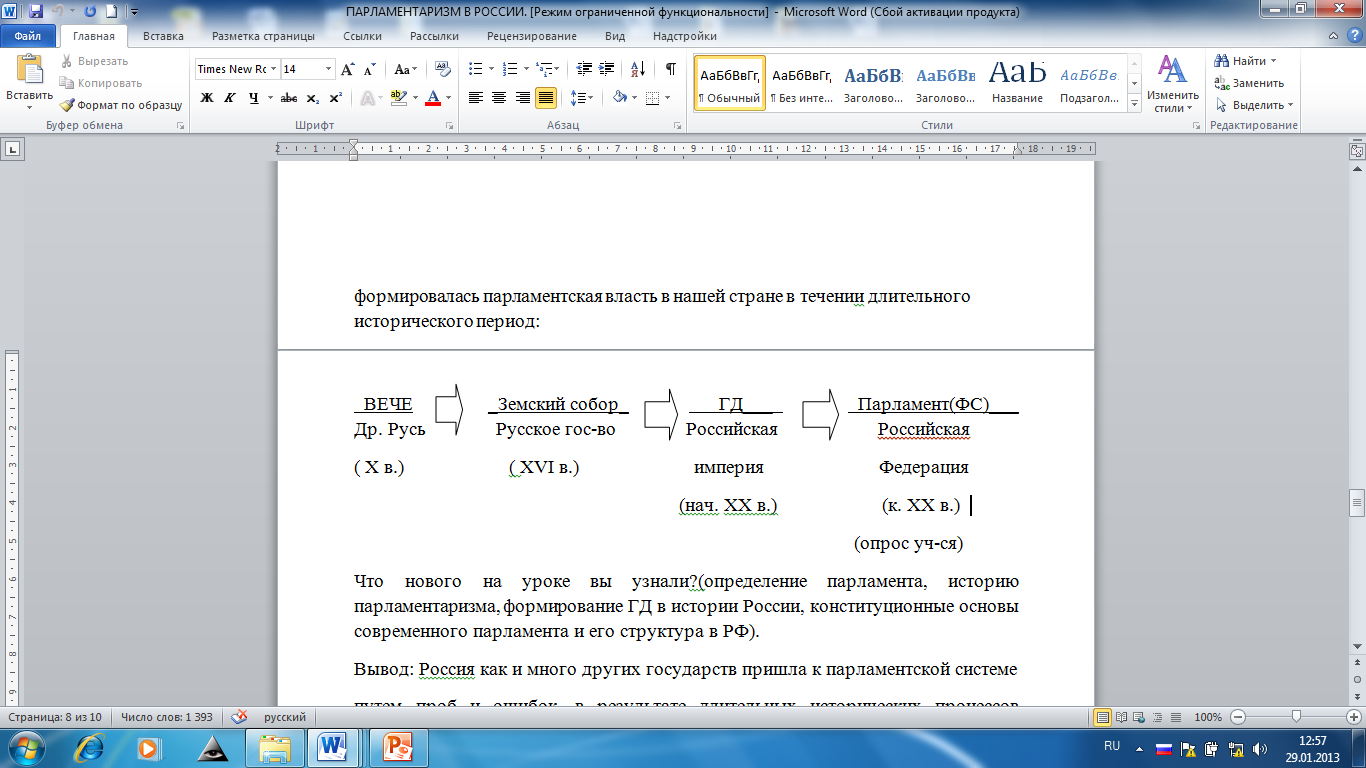 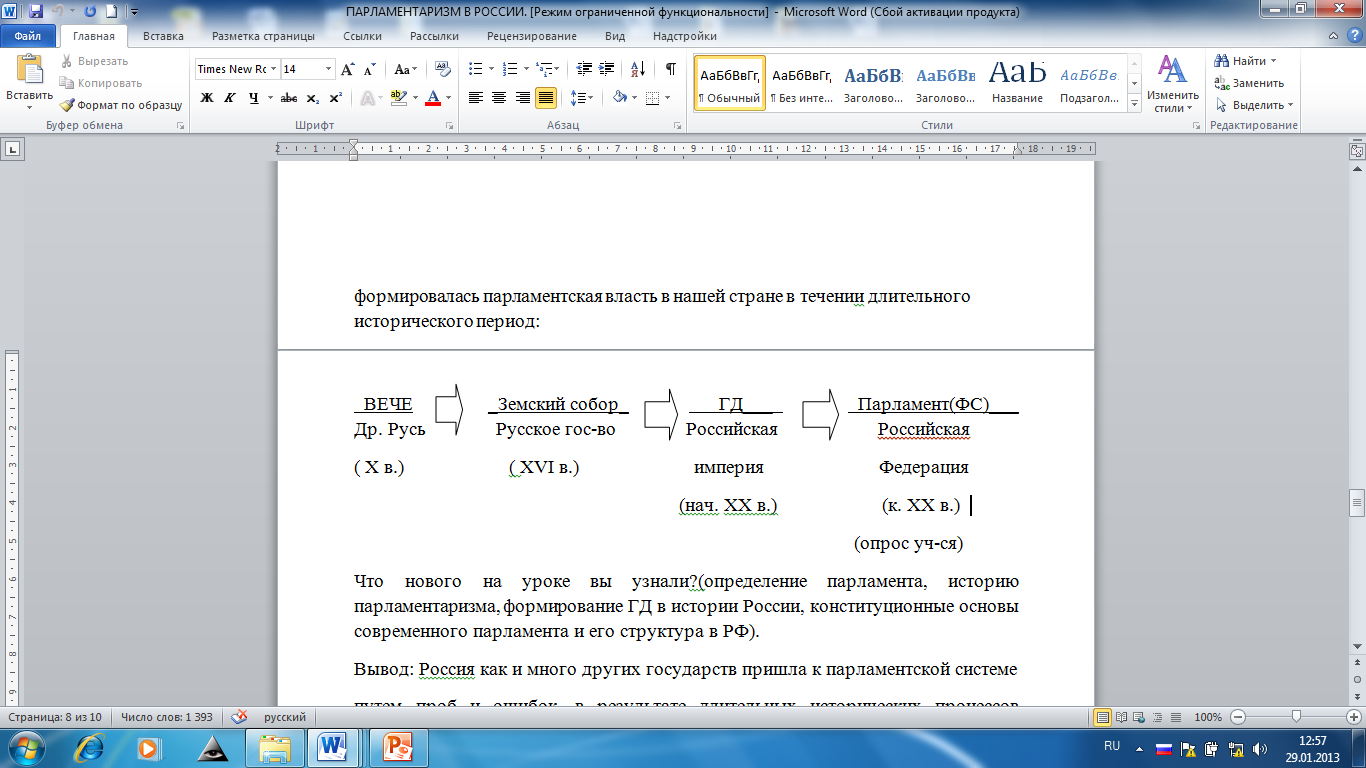 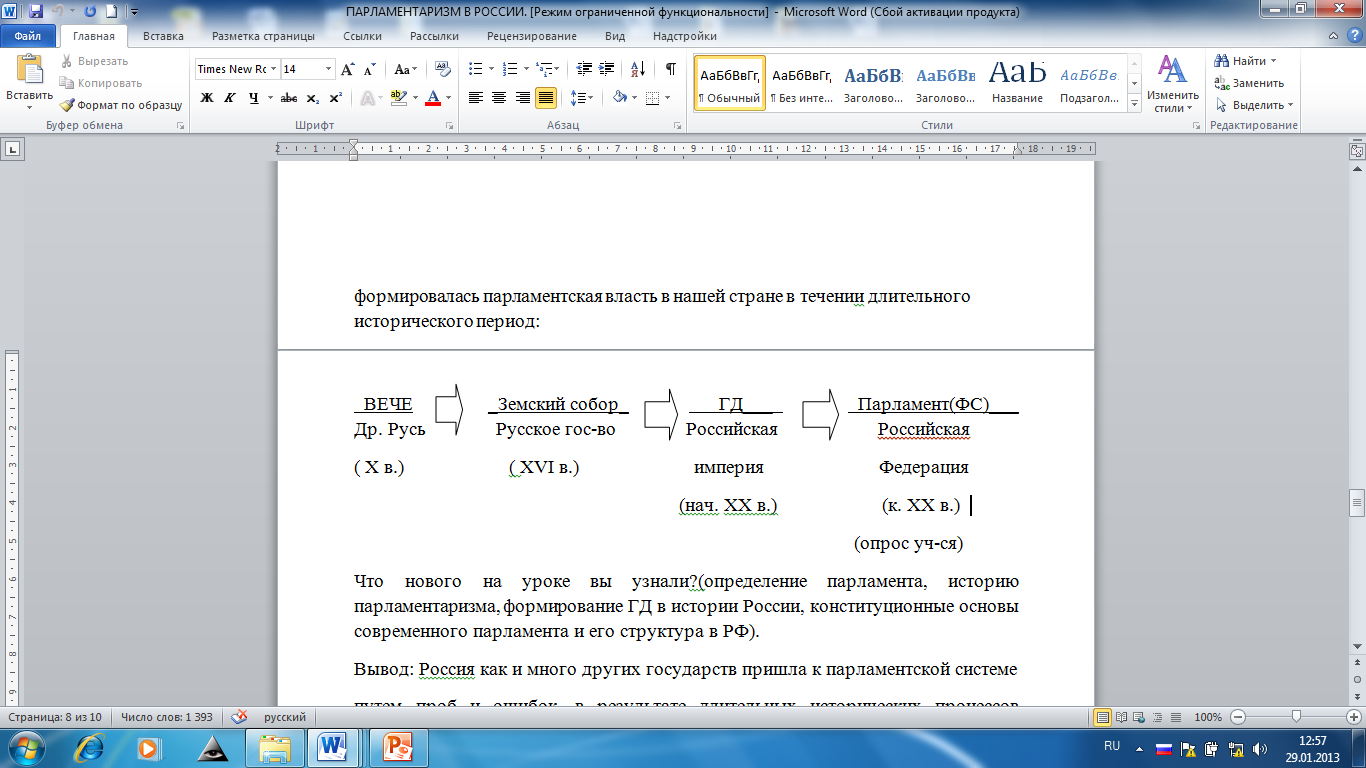 что нового на уроке вы узнали?
определение парламента, историю парламентаризма, 
формирование ГД в истории России, 
конституционные основы современного парламента и его структура в РФ.
Вывод:
Россия как и много других государств пришла к парламентской системе путем проб и ошибок, в результате длительных исторических процессов трансформации власти в контексте всей мировой истории, и в истории нашего государства в частности. 
На сегодняшний день, мы можем говорить о прочном укоренении парламента как одного из главных политических институтов самоорганизации как нашего общества, так большинства стран мира.
Домашнее задание:
-повторение составленного в тетради ОК, параграф № 22, стр.235  уч-к  Боголюбова  «Обществознание»,10 кл.
-составить структуру парламента любого государства на выбор, на примере  структуры ФС РФ
Список  литературы
Н.М. Карамзин Об  истории  государства  Российского – М., Просвещение  2006 
Л.Н. Боголюбов Обществознание, 10 -11 класс, М. Просвещение,  2008
А.В. Чудинов, А.В. Гладышев  История, учебник  10-11 класс, Академия 2010 
Дьяченко В.К. Организационная структура учебного процесса и ее развитие. - М.: Педагогика, 2009. - 159 с.
Иванова А.Ф. нетрадиционные формы работы на уроках // Преподавание истории в школе. 2004. № 8.
СПАСИБО ЗА УРОК!